CHÀO MỪNG CÁC CON đẾN VỚI 
LỚP HỌC TRỰC TUYẾN
LỚP 1/4
GV:  Vuõ Thò Kim Anh
Môn Tiếng Việt
Bài 6: ơ - d
ơ
d
1. Làm quen
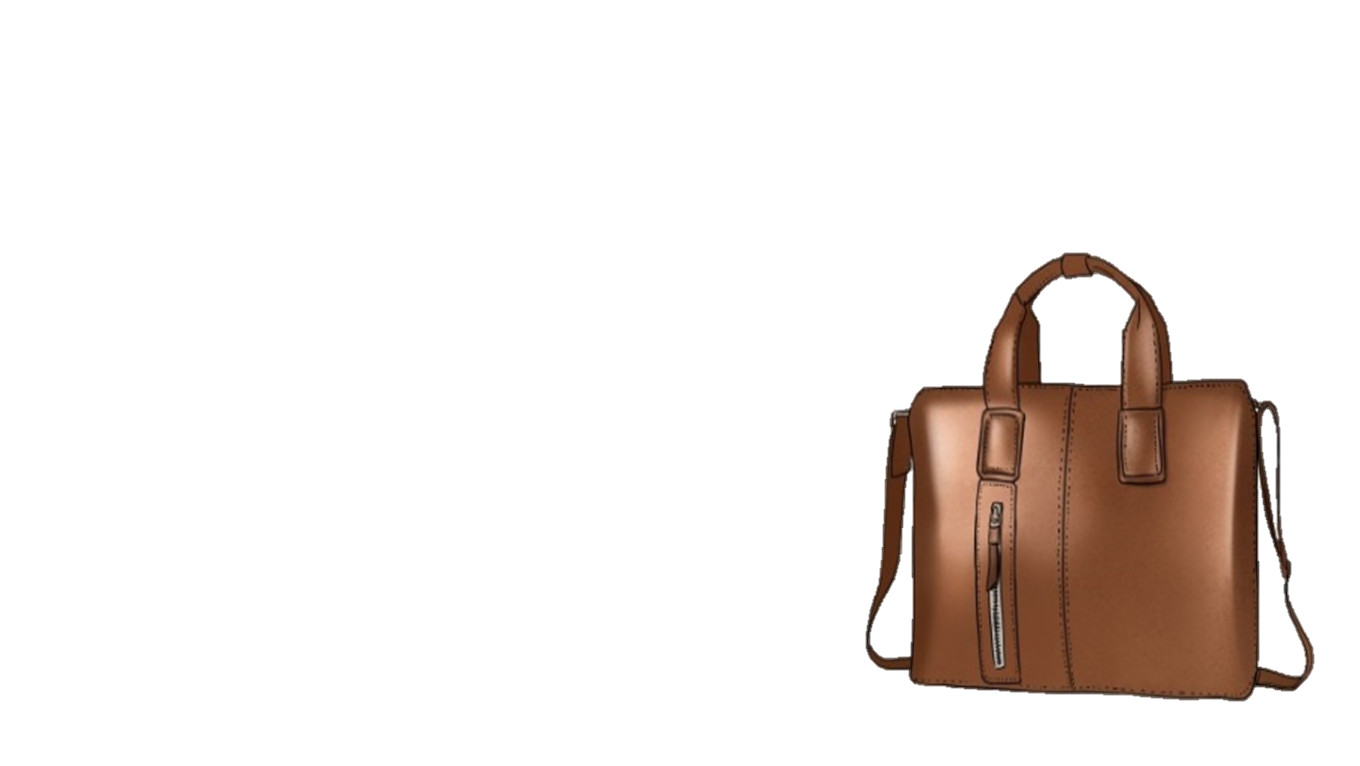 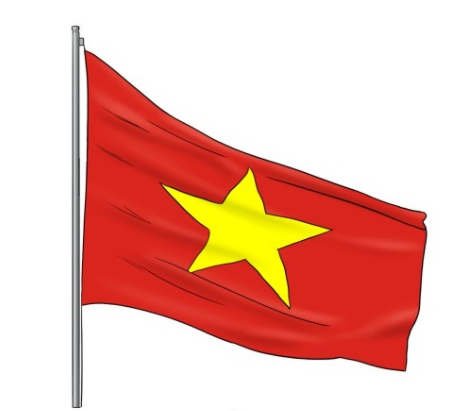 cơ
da
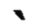 da
cờ
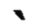 c
ơ
d
a
Thư giãn
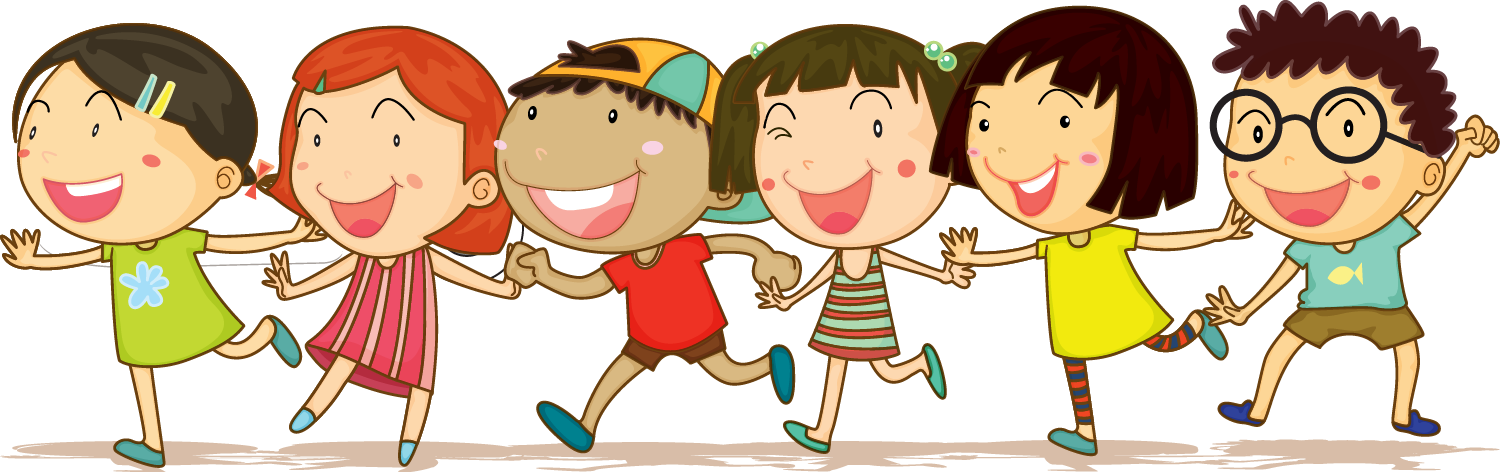 4. Tập đọc
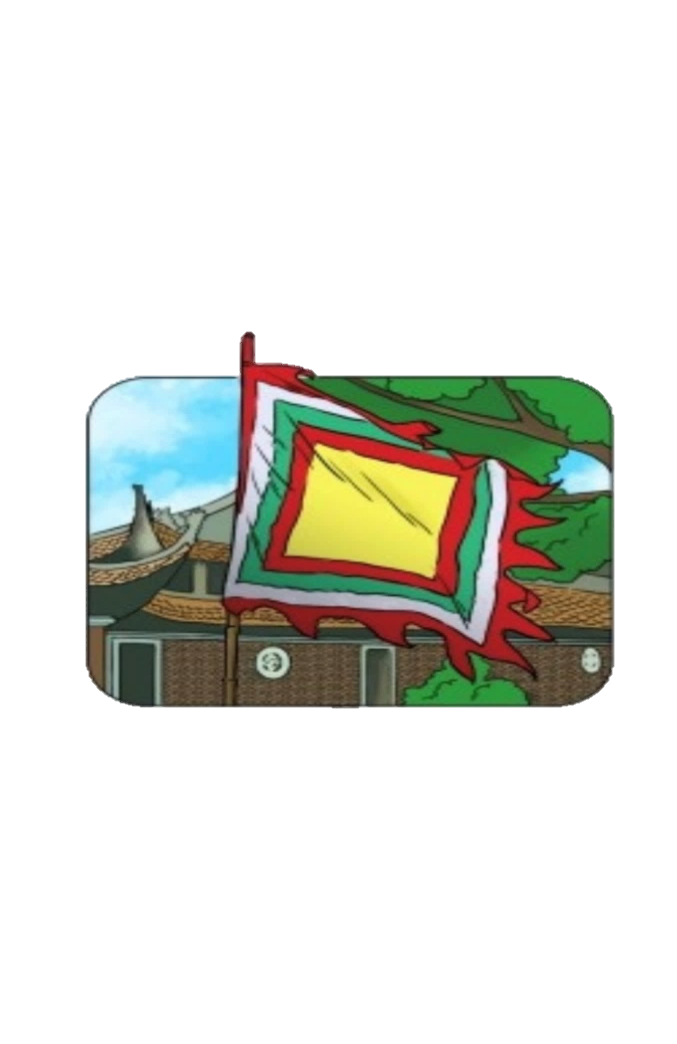 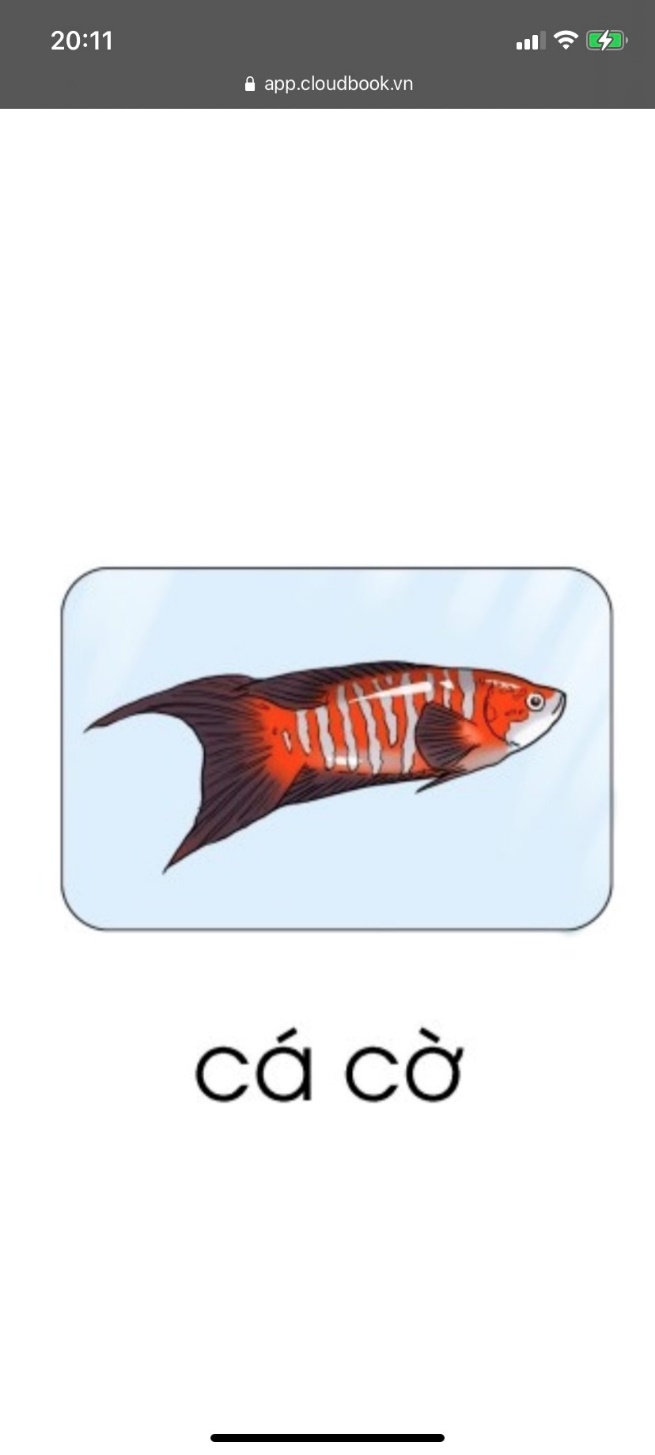 cờ
cá cờ
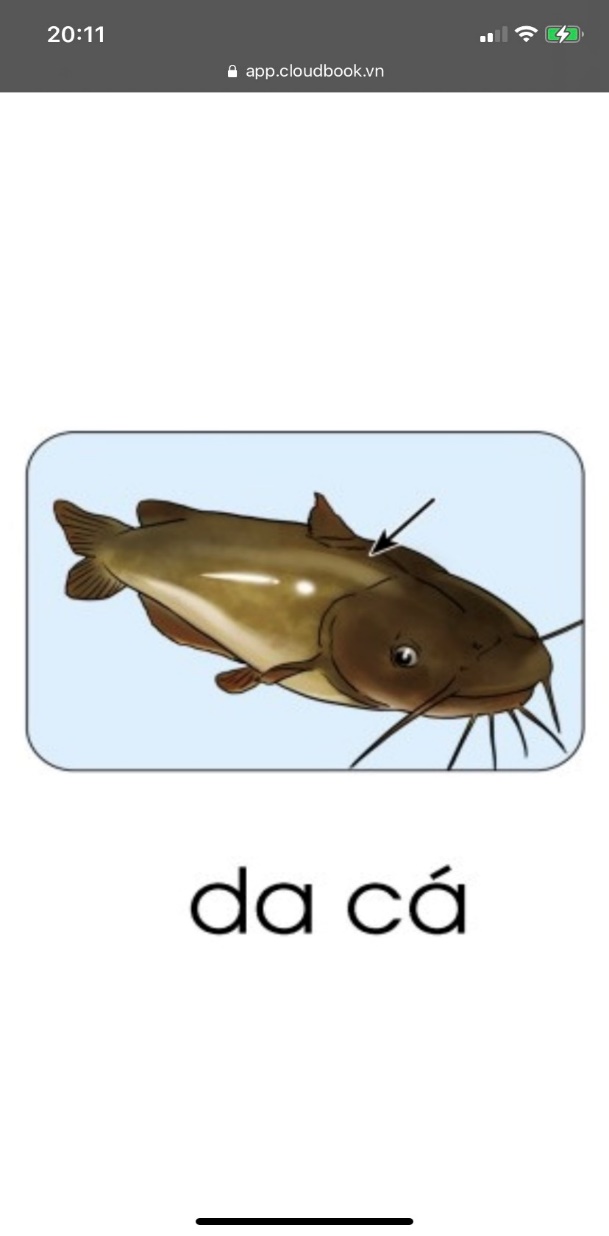 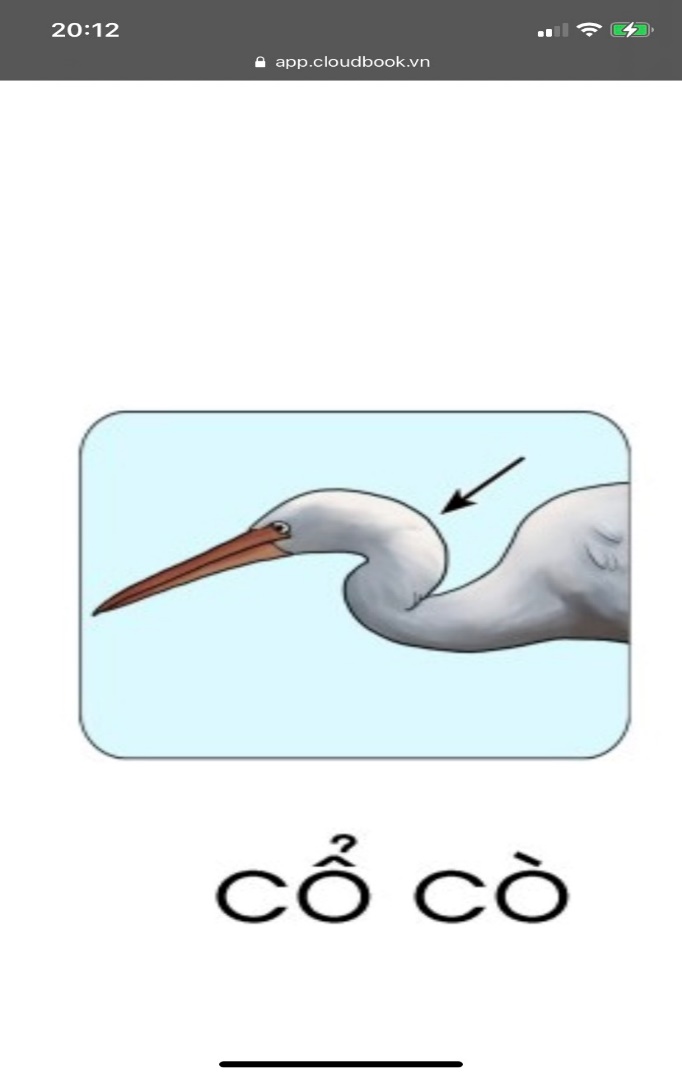 da cá
cổ cò
Tập VΘʴt
ơ
d
cờ
da
Ơ
D
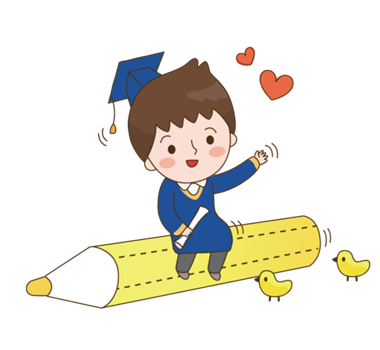 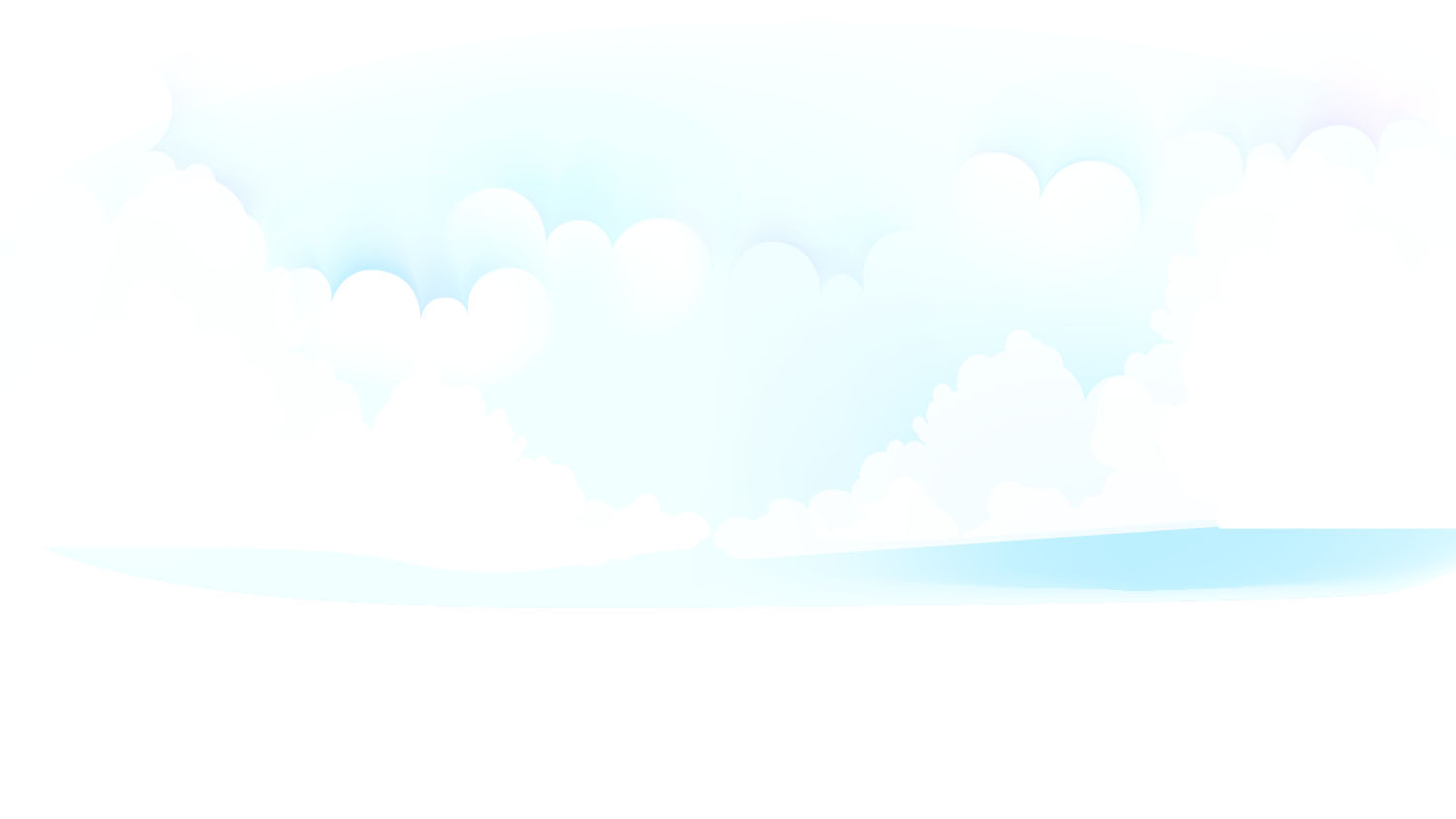 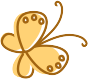 Chào tạm biệt các con.
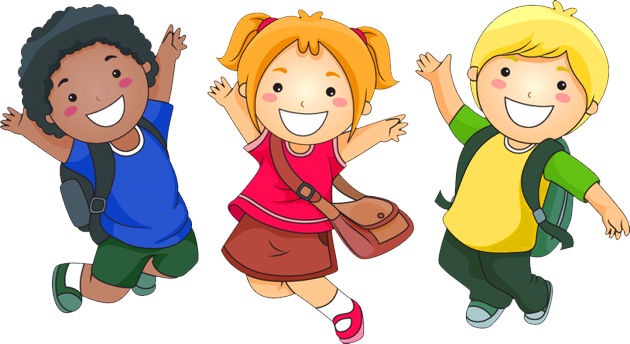 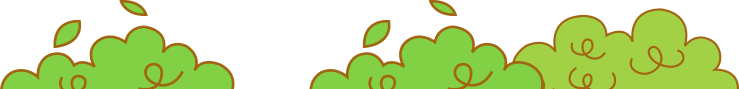 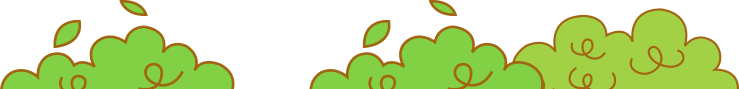